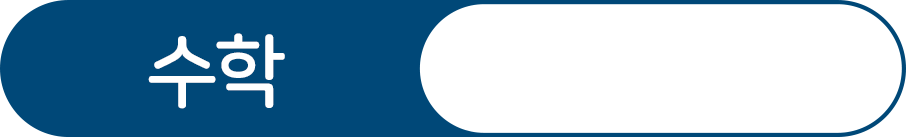 20~22쪽
1
덧셈과 뺄셈
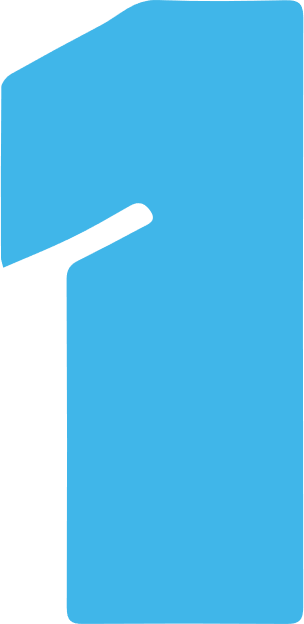 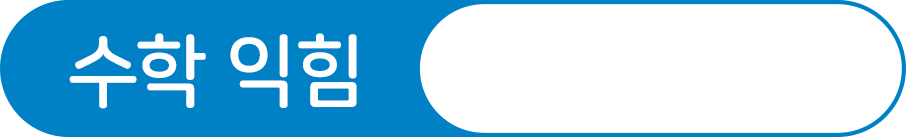 14~15쪽
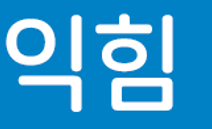 뺄셈을 해 볼까요?(2)
차시 시작
도입
1
2
3
4
5
6
7
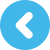 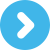 /
1
10
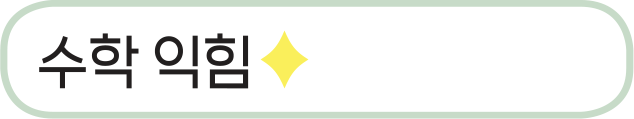 14~15쪽
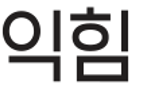 온라인 예절 지킴이는 댓글 565개 중에서 적절하지 않은 댓글 149개를 삭제했어요.
남은 댓글의 수를 구하는 식을 써 보면 565-          입니다.
149
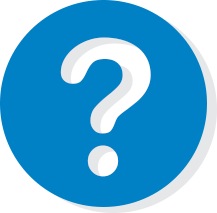 차시 시작
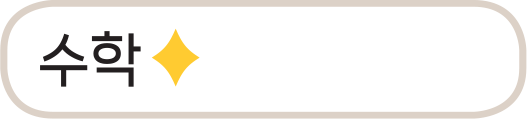 도입
1
2
3
4
5
6
7
20~22쪽
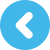 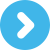 /
2
10
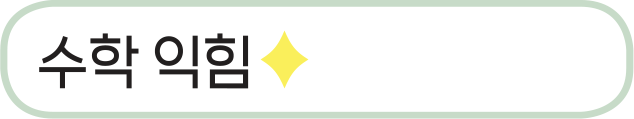 14~15쪽
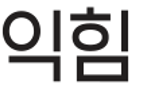 온라인 예절 지킴이는 댓글 565개 중에서 적절하지 않은 댓글 149개를 삭제했어요.
5
10
5
10
5
10
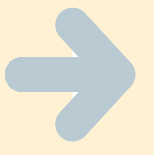 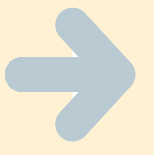 6
1
6
4
1
6
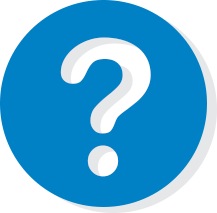 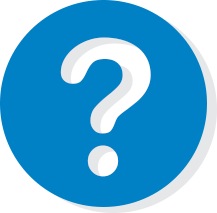 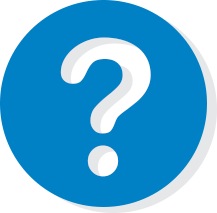 남은 댓글은          개입니다.
416
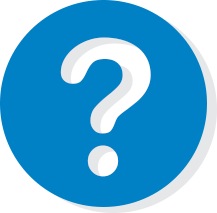 차시 시작
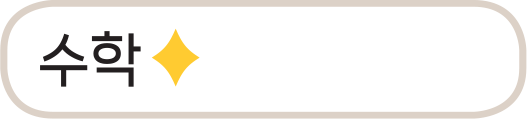 도입
1
2
3
4
5
6
7
20~22쪽
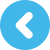 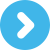 /
3
10
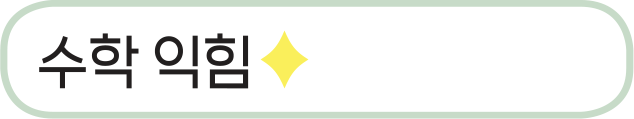 14~15쪽
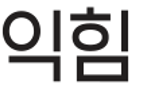 1
수 모형을 보고      안에 알맞은 수를 써넣으세요.
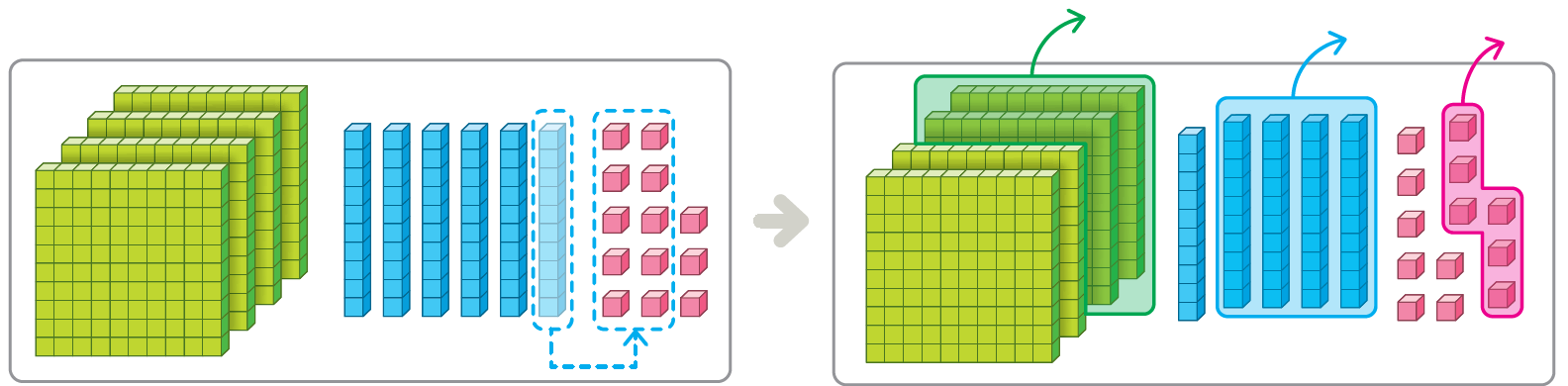 463-246=
217
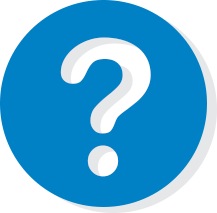 차시 시작
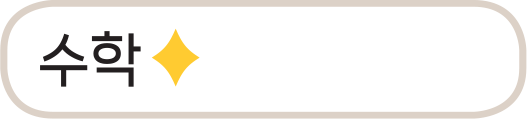 도입
1
2
3
4
5
6
7
20~22쪽
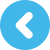 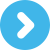 /
4
10
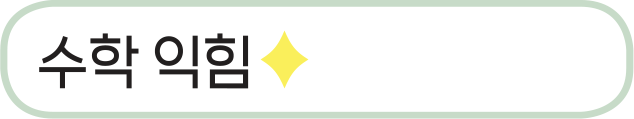 14~15쪽
2
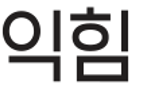 계산해 보세요.
561-215=
346
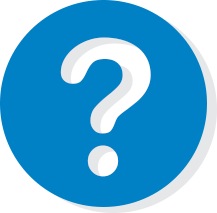 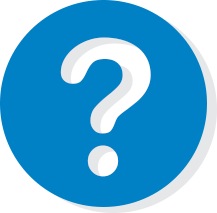 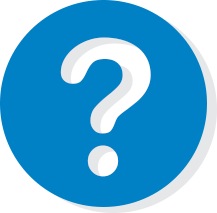 차시 시작
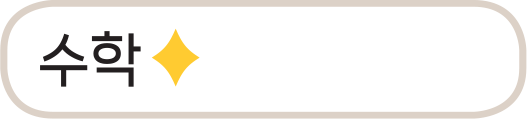 도입
1
2
3
4
5
6
7
20~22쪽
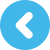 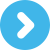 /
5
10
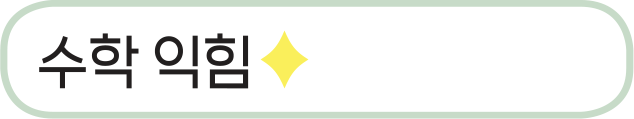 14~15쪽
3
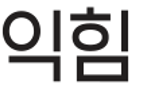 계산 결과를 찾아 선으로 이어 보세요.
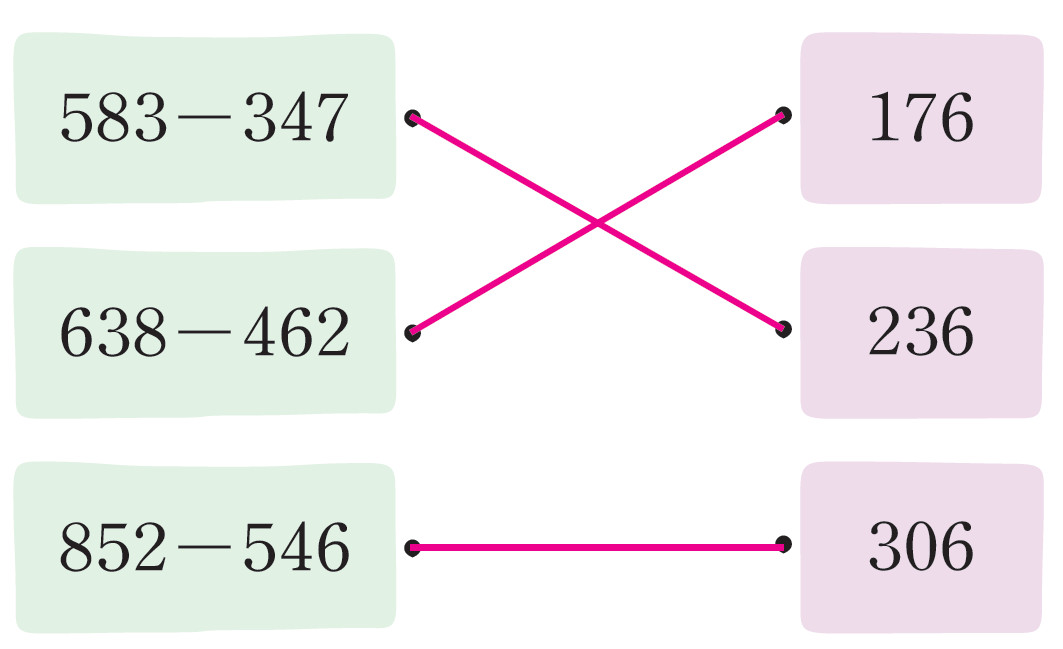 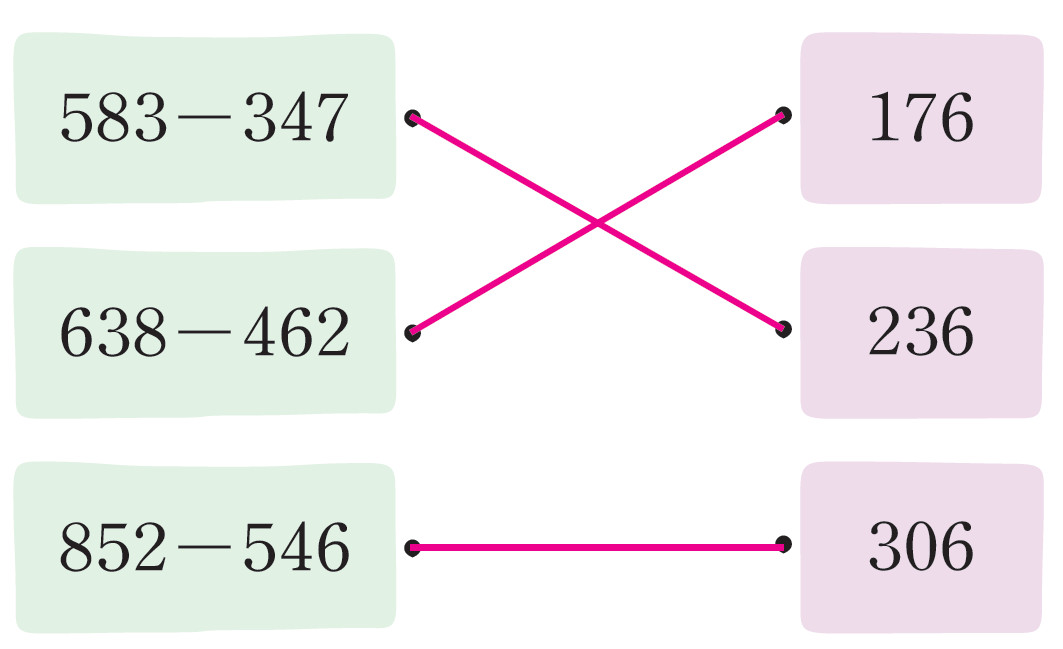 583-347
176
638-462
236
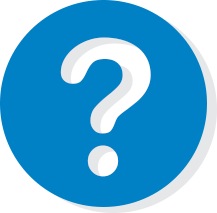 306
852-546
차시 시작
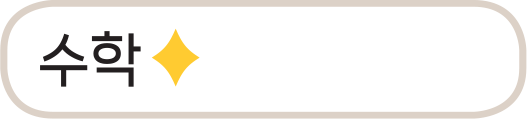 도입
1
2
3
4
5
6
7
20~22쪽
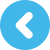 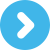 /
6
10
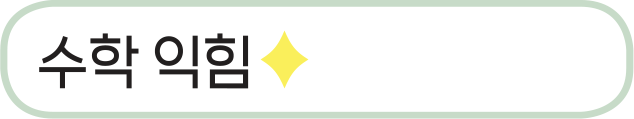 14~15쪽
4
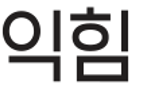 건우와 지유는 472-108을 어림하여 계산했습니다. 대화를 완성해 보세요.
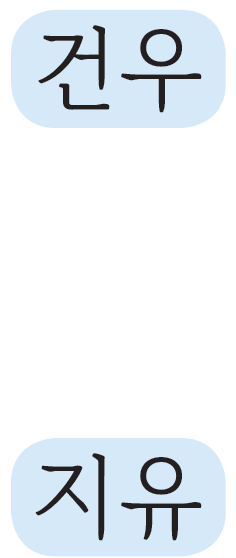 나는 472를 470으로, 108을 110으로 생각하여 
약 360이라고 어림했어.
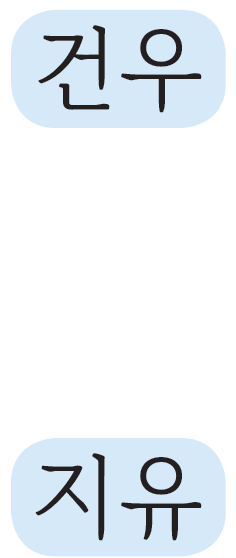 100
나는 472를 500으로, 108을               (으)로 생각하여
약               (이)라고 어림했어.
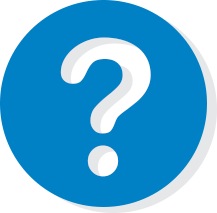 예
400
예
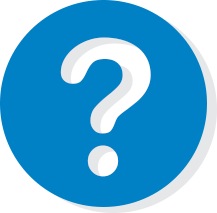 차시 시작
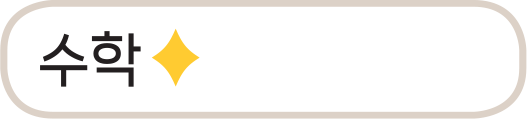 도입
1
2
3
4
5
6
7
20~22쪽
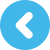 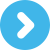 /
7
10
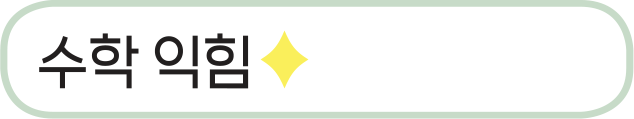 14~15쪽
5
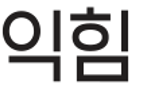 주어진 단어와 수를 모두 사용하여 뺄셈 문제를 만들고 해결해 보세요.
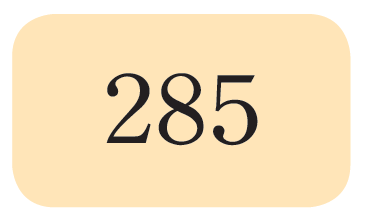 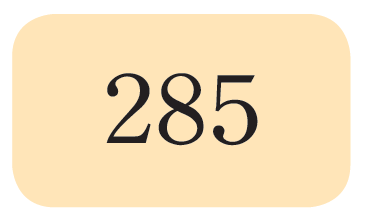 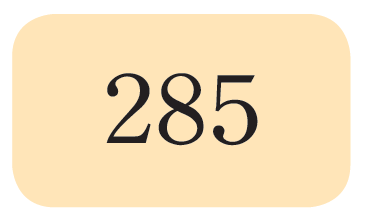 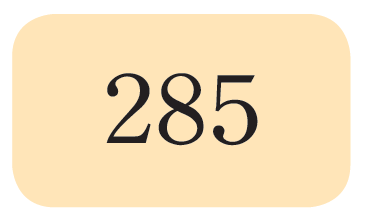 작품
840
끈
526
미술 작품을 만들기 위해 끈 840 cm 중에서 526 cm를 사용했습니다.
예
사용하고 남은 끈의 길이는 몇 cm인지 구해 보세요.
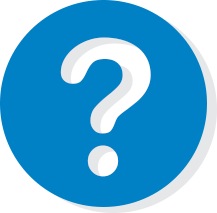 (                            )
314 cm
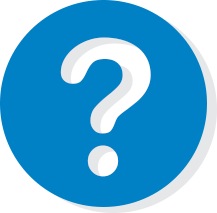 차시 시작
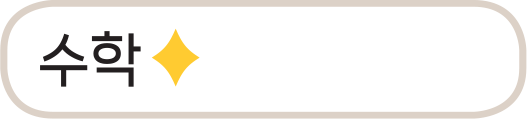 도입
1
2
3
4
5
6
7
20~22쪽
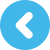 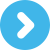 /
8
10
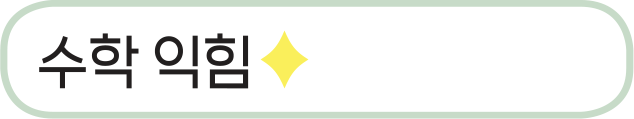 14~15쪽
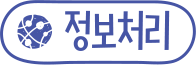 6
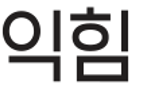 어느 과일 가게의 배 판매량을 조사하려고 합니다. 표를 완성해 보세요.
처음
배의 수(개)
판매한
배의 수(개)
남은
배의 수(개)
673
435
238
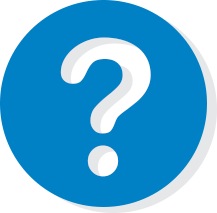 차시 시작
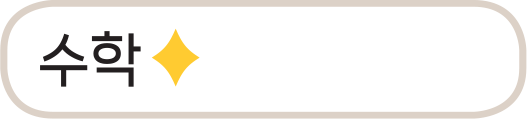 도입
1
2
3
4
5
6
7
20~22쪽
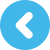 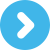 /
9
10
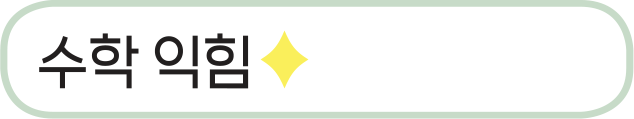 14~15쪽
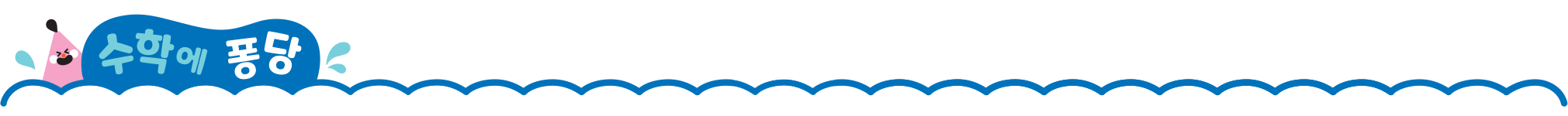 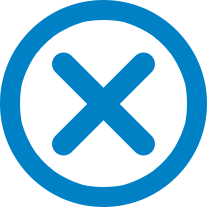 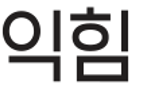 왼쪽으로 36만큼 더 이동해 봐요.
그림으로 485-236을 구해 보세요.
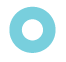 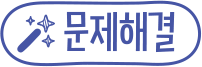 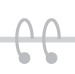 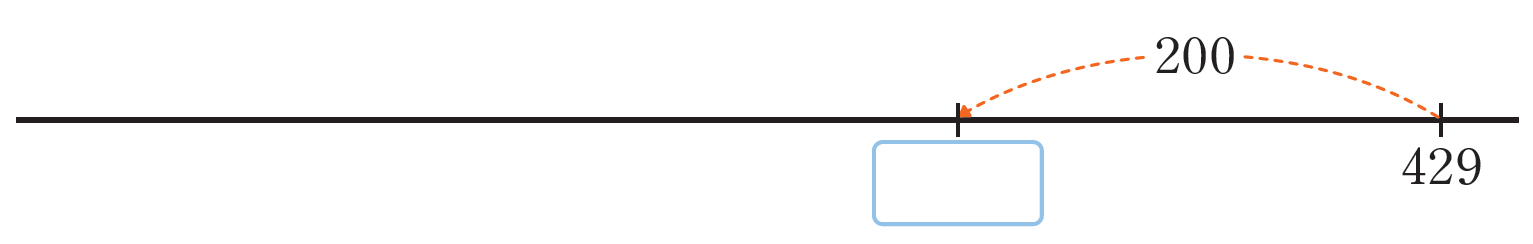 200
200
예
1
5
30
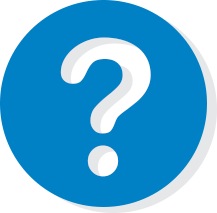 485
249
250
255
285
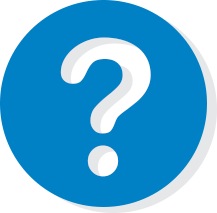 485-236=
249
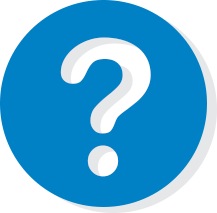 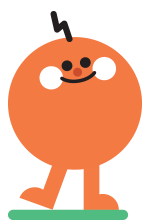 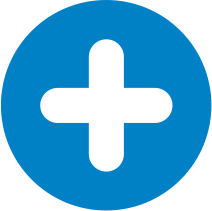 차시 시작
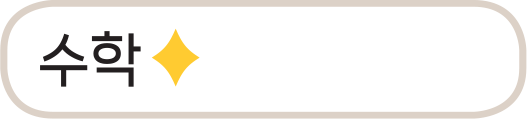 도입
1
2
3
4
5
6
7
20~22쪽
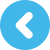 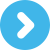 /
10
10